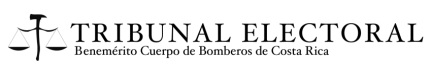 Preguntas y Respuestas 
Proceso Electoral
2023-2028
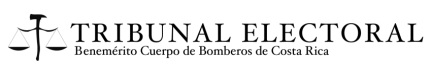 Preguntas y Respuestas
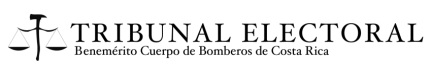 Preguntas y Respuestas
Bomberos Asalariados
Bomberos Voluntarios
Personal Administrativo y Técnico
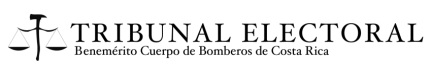 Preguntas y Respuestas
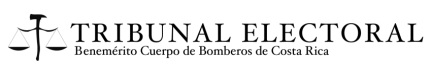 Preguntas y Respuestas
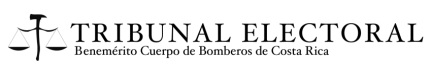 Preguntas y Respuestas
989 Bomberos asalariados
929 Bomberos voluntarios
153 Administrativos
133 Técnicos
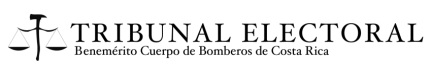 Preguntas y Respuestas
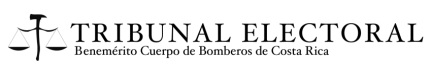 Preguntas y Respuestas
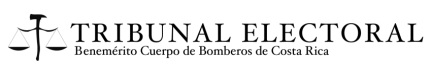 Preguntas y Respuestas
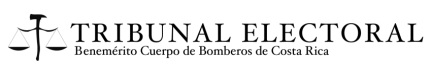 Preguntas y Respuestas
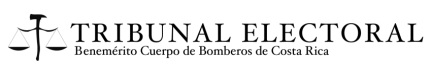 Preguntas y Respuestas
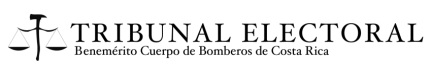 Preguntas y Respuestas
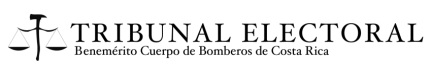 Preguntas y Respuestas
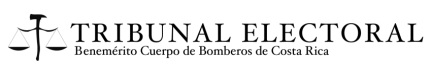 Preguntas y Respuestas
Preguntas y Respuestas
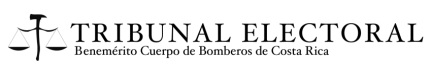 Incompatibilidades para ser miembros del Consejo Directivo
Según el articulo 30 del Reglamento a la Ley 8228 , existen incompatibilidades para poder ser miembro del Consejo Directivo.

a) Funcionario de alguno de los Supremos Poderes de la República.
b) Funcionario activo, asalariado o voluntario, del Benemérito Cuerpo de Bomberos de Costa Rica.
c) Auditor o Sub auditor del Instituto Nacional de Seguros.
Preguntas y Respuestas
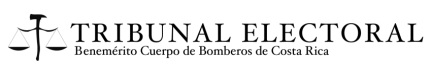 Incompatibilidades para ser miembros del Consejo Directivo
d) Accionista o miembro de la Junta Directiva o del Consejo Directivo de empresas o entidades que concursen en los procedimientos de contratación administrativa que tramiten el Instituto Nacional de Seguros o el Benemérito Cuerpo de Bomberos de Costa Rica.
Preguntas y Respuestas
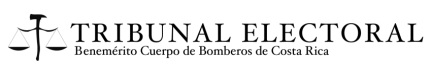 Incompatibilidades para ser miembros del Consejo Directivo
e) Funcionario, remunerado o no, de organismos gubernamentales o no gubernamentales, que presten servicios de rescate, salvamento u otros servicios similares al que brinda el Cuerpo de Bomberos de Costa Rica.